Ідеал культурної людини є не що інше, як ідеал людини, яка в будь-яких умовах зберігає   справжню людяність
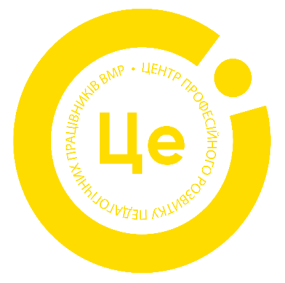 Інформаційно-методичний семінар
«Урок від А до Я: технології навчання соціально-культурного життя»
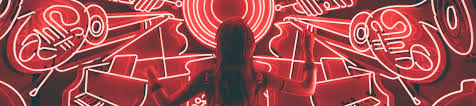 Завдання освіти та освітньої галузі « Мистецтво»
Предмети освітньої галузі «Мистецтво» спрямовані на розвиток емоційнопочуттєвої сфери учнів, формування їх художньо-образного, асоціативного, критичного мислення; створення сприятливих умов для продукування креативних ідей, реалізацію власних творчих потреб у художній діяльності та пізнанні.
«Всебічний розвиток, виховання і соціалізація особистості, яка здатна до життя в суспільстві та цивілізованої взаємодії з природою, має прагнення до самовдосконалення і навчання впродовж життя, готова до свідомого життєвого вибору та самореалізації, відповідальності, трудової діяльності та громадянської активності».

  ст. 12 Закону України  «Про освіту»
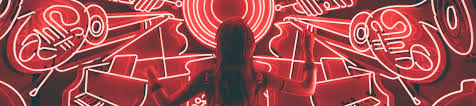 Принципи мистецької освіти
наступності між початковою, основною і старшою школою;
поєднання загальнолюдського, національного та етнокраєзнавчого аспектів змісту освіти;
інтегративності, спрямованості на поліхудожнє виховання учнів;
креативності (пріоритет творчої самореалізації);
варіативності змісту, методів, технологій;
діалогічності, полікультурності
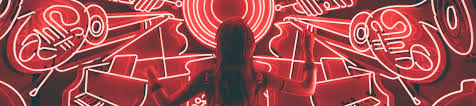 Засади опанування учнями мистецтва
Компетентнісний підхід сприяє формуванню предметних, міжпредметних і ключових компетентностей. 
Особистісно зорієнтований підхід забезпечує розвиток в учнів індивідуальних художніх здібностей (музичних, образотворчих та ін.), творчого потенціалу.
 Діяльнісний підхід спрямований на розвиток художніх умінь і здатності застосовувати їх у навчальній та соціокультурній практиці. 
Інтегративний підхід виражається в акцентуванні взаємодії різних видів мистецтва в рамках освітньої галузі та пошуку міжпредметних зв’язків із предметами інших освітніх галузей, інтеграції шкільного навчання мистецтв із соціокультурним середовищем
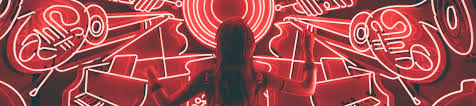 Мета мистецької галузі НУШ
«формування культурної та інших компетентностей, цінностей у процесі пізнання мистецтва та художньо-творчого самовираження в особистому та суспільному житті, поваги до національної та світової мистецької спадщини»
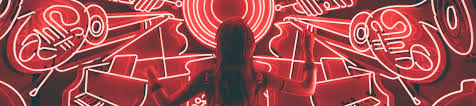 Виконавські уміння та навички дітей початкової школи
опанування графічних, живописних, декоративних технік;
 знайомство з правилами композиції, кольорознавства, ліплення тощо (з образотворчого мистецтва); 
формування вокальних та хорових навичок (з музичного мистецтва); 
набуття елементарних акторських та хореографічних умінь під час театралізацій, інсценізацій, рольових ігор, рухів під музику тощо. 
в контексті інтегрованого навчання це - формування поліхудожніх умінь та якостей (здатність до порівняння мови різних видів мистецтва, відтворення різних явищ через музичні інтонації, малюнок, рух, жест, «оживлення» творів образотворчого мистецтва, візуалізація музики тощо).
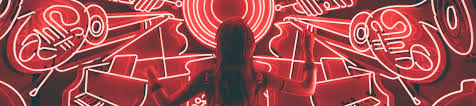 Формування креативності та емоційного інтелекту в концепції НУШ
Креативність та емоційний  інтелект-це 
– наскрізні уміння особистості, необхідні  їй упродовж життя 
- якості, що активно розвиваються у процесі таких видів мистецької діяльності як спів, малювання, гра на дитячих музичних інструментах, імпровізація, інсценізація, активне сприймання творів мистецтва для розуміння їх впливу на людину. 
                                    Кінцева мета -
формування  мистецьких умінь, які  мають  ефективно сприяти розвитку дитячої творчості, творчому та особистісному самовираженню, активному (діяльнісному) збагаченню емоційного досвіду.
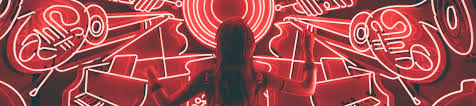 Технологія навчання – це шлях освоєння конкретного навчального матеріалу в межах предмету, теми, питання.
Завдання вчителя – не передавати учням власне розуміння певної інформації, а надати допомогу в розширенні та реструктуризації вже набутих знань під впливом одержаної нової інформації; 
в інтерпретації та розумінні нових явищ у світлі того, що учні вже знали; стимулювати школярів брати активну участь у пошуках відповідей на власні запитання.
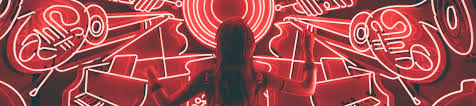 Які критерії відбору мистецьких творів
-висока художня  якість;
 -цікавість, новизна для учнів;
 -віковідповідність ;
інтегративність;
актуальність за  змістом програми

Для досягнення визначених програмою результатів навчання вчитель самостійно може визначати тематику навчання, мистецький контент (художній матеріал), обсяг годин на вивчення окремої теми, поурочний розподіл опанування кожної теми, технології навчання тощо
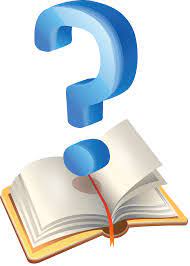 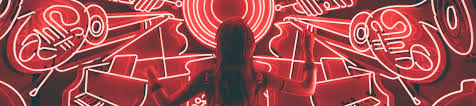 Технології,  методи і прийоми навчання ( розвитку) емоційного інтелекту
фасилітована дискусія, арт-педагогічні методи, аналогії, вправи на релаксацію, візуалізацію, порівняння тощо
застосування інтегративних художньо-педагогічних технологій. 
використання сукупності методів і прийомів у розвитку навичок експресивної виразності, розвитку вмінь ідентифікувати, розуміти свої емоції, здатності налагоджувати і підтримувати ефективну взаємодію в умовах арт-простору.
Умова досягнення цілей - вчити дітей відчувати мистецтво на чуттєвому, а не когнітивному рівні
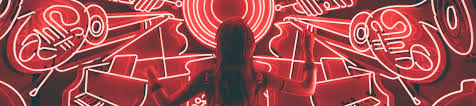 Наскрізні змістові лінії
Наскрізні змістові лінії – соціально значущі надпредметні теми, які сприяють формуванню в учнів уявлення про суспільство в цілому, розвивають здатність застосовувати отримані знання у різних ситуаціях.
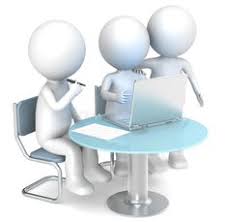 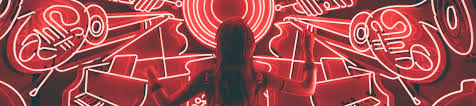 Система оцінювання результатів навчання
Принципи і критерії  оцінювання
позитивне  ставлення до кожного учня (учениці);
оцінюється не рівень недоліків і прорахунків, а рівень прогресу особистісних досягнень, динаміка особистісного розвитку учня (учениці).
Можуть впливати на освітні результати  спеціальні художні здібності (музичний слух, вокальні дані, відчуття ритму, кольору, пропорцій, симультанне образне сприймання тощо); 
                                                      Проте 
для створення об’єктивності системи оцінювання, перевірка має інтегрувати
 з  одного  боку  - досягнення учнів у різних видах діяльності відповідно до показників успішності, визначених освітньою програмою; 
з іншого  - ставлення до мистецької діяльності, активність та ініціативність;

 самооцінка та оцінювання результатів спільної діяльності за попередньо визначеними критеріями та художньо-творче самовираження, які мають бути збалансованими між собою (формувальне оцінювання). відчуття ритму, кольору, пропорцій, симультанне образне сприймання тощо), які можуть впливати на освітні результати учнів.
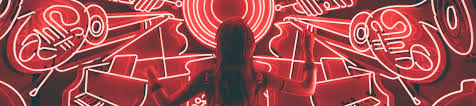 Уникайте перевантаження
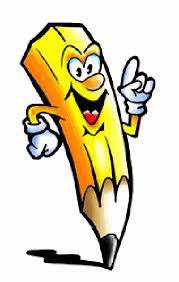 На уроках предметів освітньої галузі «Мистецтво» не рекомендуються  будь-які письмові форми робіт (запис учнями будь-якої інформації зі слів учителя чи з дошки, контрольних, самостійних, домашніх робіт, написання рефератів тощо). Це спричиняє додаткове недоцільне навантаження учнів. Письмовий формат може використовуватися за потреби у старших класах, наприклад, для презентації результатів дослідно-пошукової (проєктної) діяльності, яка може бути задіяна не більше 1-2 рази на семестр.
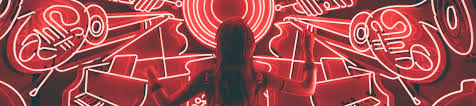 Корисні посилання
Розвиток художньо-образного мислення :
ttps://drive.google.com/file/d/1embro1O9rtHwc1YLWLhU082gb8Rs5 DhP/view?usp=sharing
використання потенціалу мистецтва в образотворчій діяльності учнів: https://drive.google.com/file/d/1WtyqJAw9X_R_cr59fK_RioHplWKkMnj/view?usp= sharing 
перелік підручників та їх електронні версії https://cutt.ly/DyAqLI9
 Програми 
 https://mon.gov.ua/ua/osvita/zagalna-serednya-osvita/navchalni-programi/navchalniprogrami-5-9-klas; 
https://mon.gov.ua/ua/osvita/zagalna-serednya-osvita/navchalni-programi/navchalniprogrami-dlya-10-11-klasiv; 
Наскрізні змістові лінії
 https://imzo.gov.ua/osvita/zagalno-serednya-osvita-2/navchalniprohramy-5-9-klasy-naskrizni-zmistovi-liniji/mystetstvo-naskrizni-zmistovi-liniji/
Про дистанційне навчання
https://static.klasnaocinka.com.ua/uploads/editor/9324/560545/sitepage_268/files/mistectvo_distaciyne_navchannya_na_karantini.pdf
Про інтеграцію
https://drive.google.com/file/d/16RXekbT3fVgHUVE7v1kvNy4Yvf_EVlVj/view?usp =sharing